Relation between infrasound and rainfall

Andry Harifidy Ramanantsoa
Laboratory of Seismology and Infrasound
Institute and Observatory of Geophysics of Antananarivo
O1.1-442
Presentation Date: 22 June 2023
Ocean circulation plays a central role in climate regulation
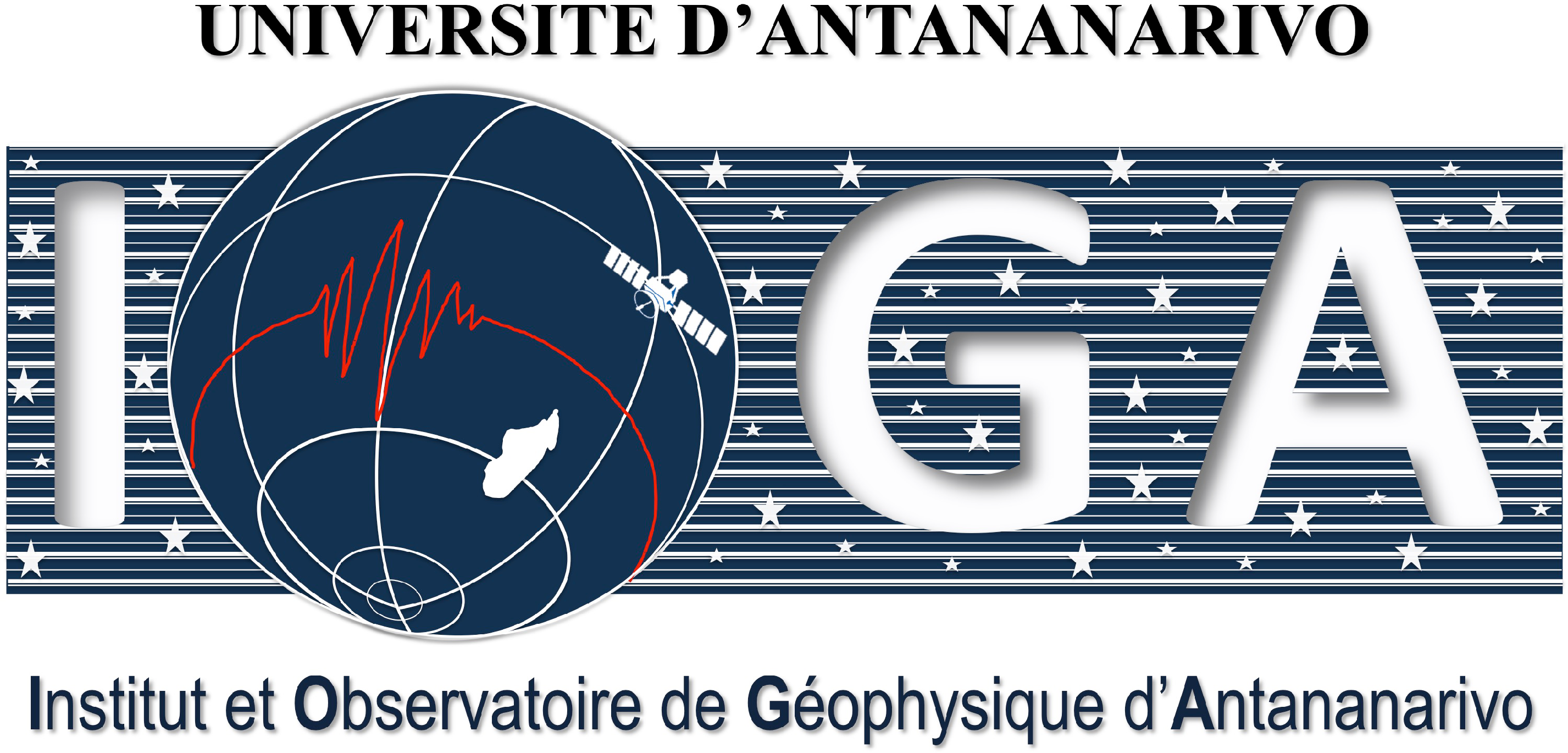 Introduction
O1.1-442
Ocean circulation plays a central role in climate regulation
Rainfall in Madagascar : Indian Ocean Dipole, El Nino, Mozambique Channel Trough
Infrasound means general circulation
Endogenous knowledges

Objective:
Estimate by mean of infrasound behaviour during dry season the state of coming rainfall
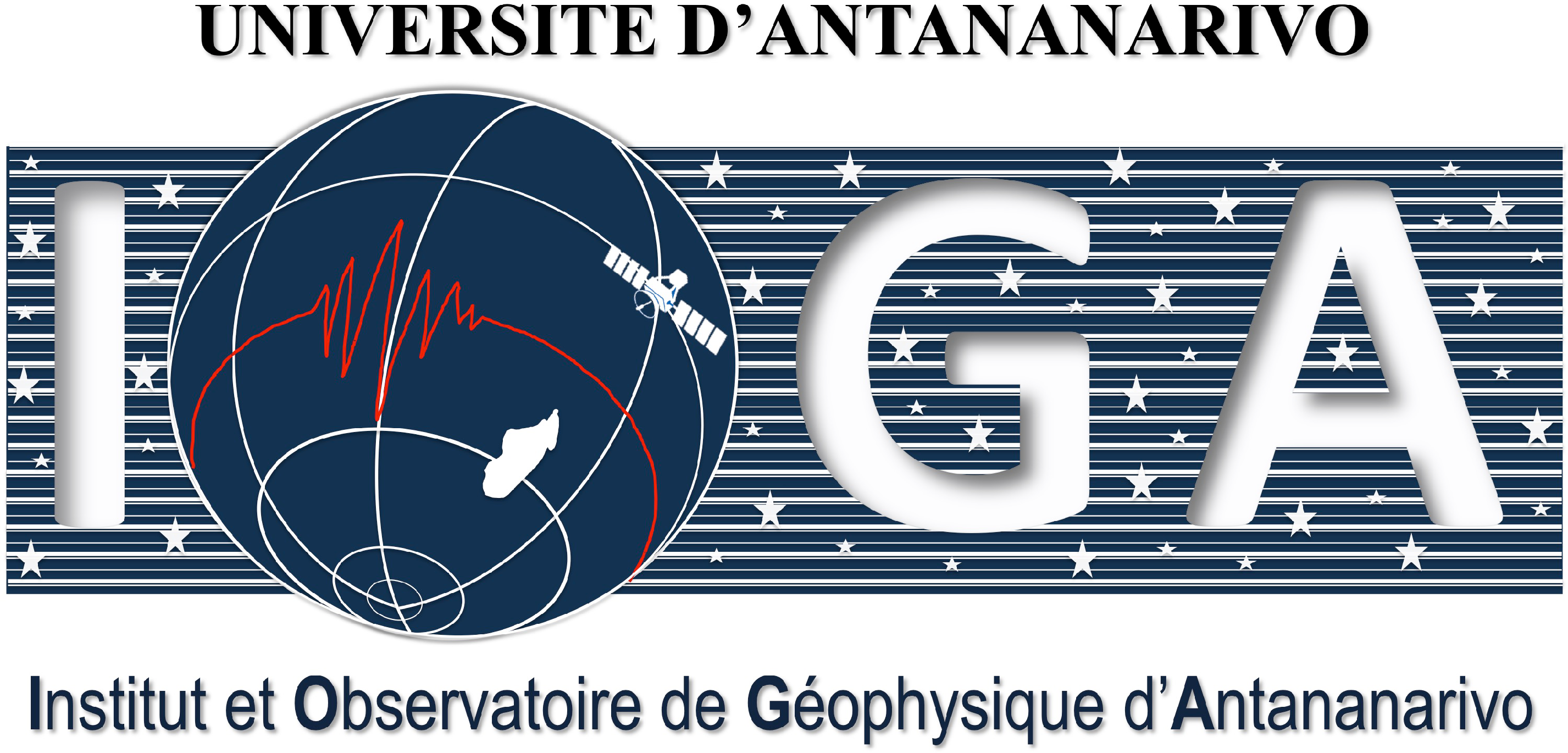 Methodology and materials
O1.1-442
Infrasound sensor: MB2000  
Data processing: DTKPMCC
Low Frequency infrasound detection from 2003 to 2023 (0.01 to ~0.5Hz)
Precipitation data from 2004 to 2022 ECMWF/ERA5 and local data
Infrasound parameters : Number of detection and frequency
Period: week 15 (Mid-April) to week 44 (Early November) during dry season
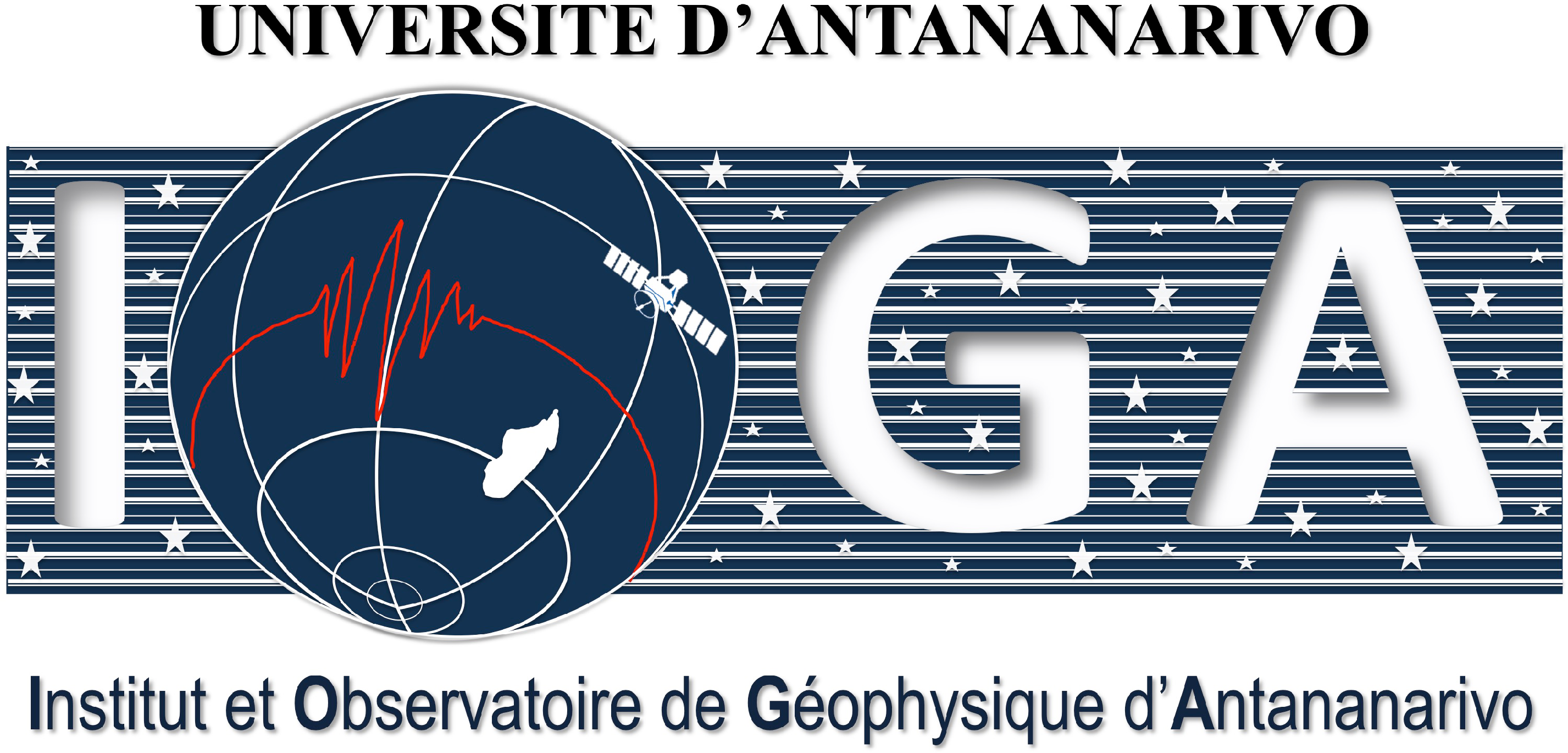 Methodology and materials
O1.1-442
Precipitation data from 2004 to 2022 (October-March)
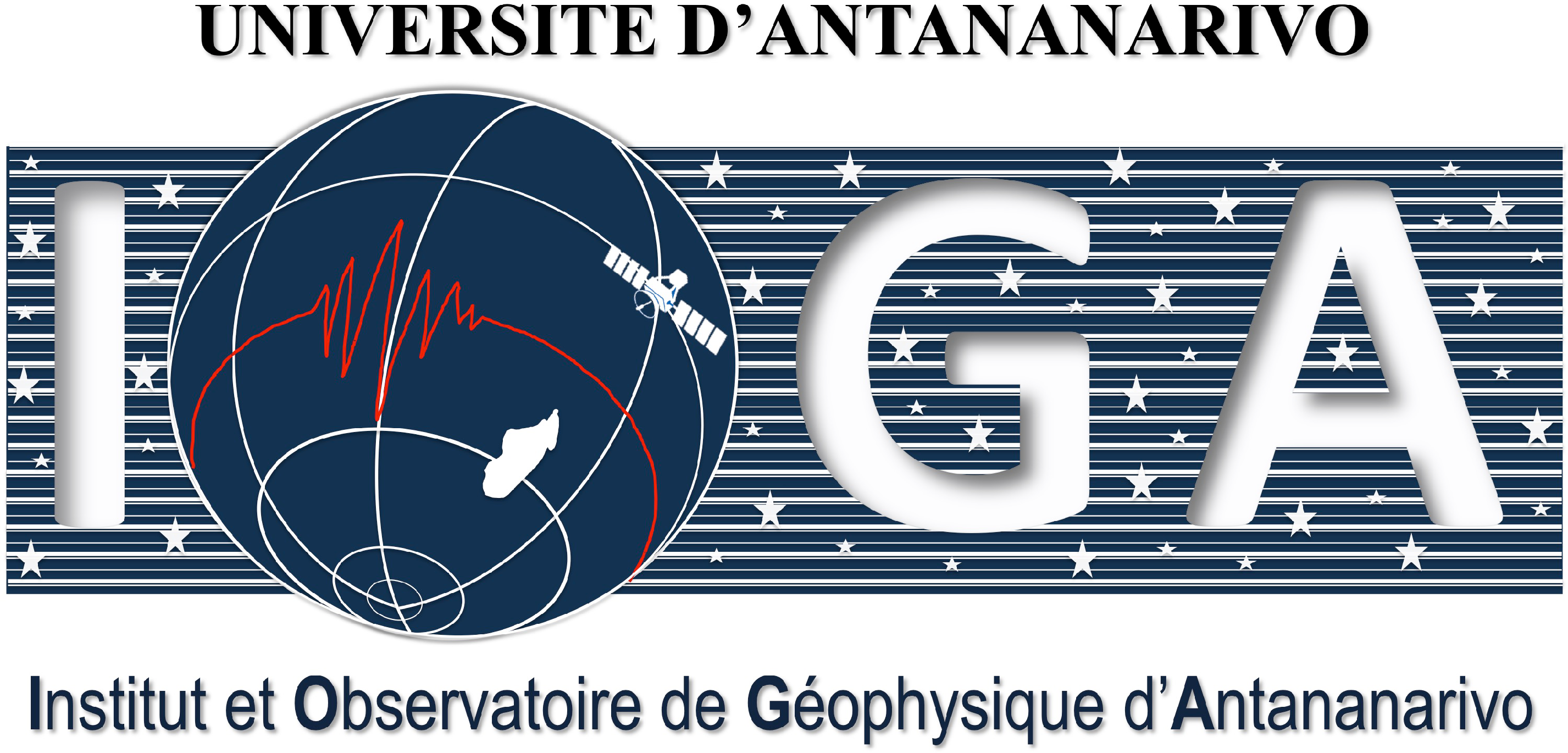 Results
O1.1-442
Variation of infrasound detection number from the week 15 (Mid April) to week 44 (Early November)
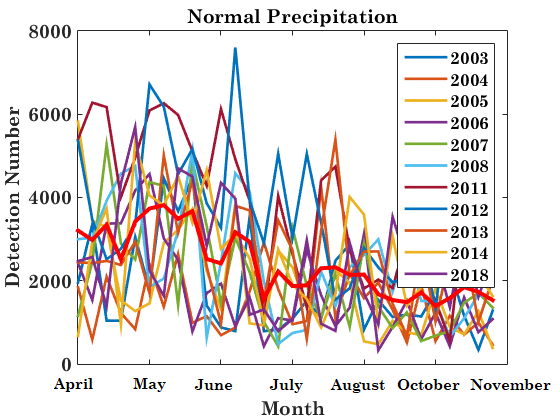 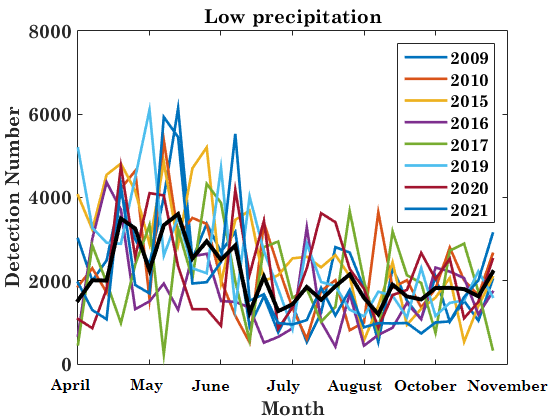 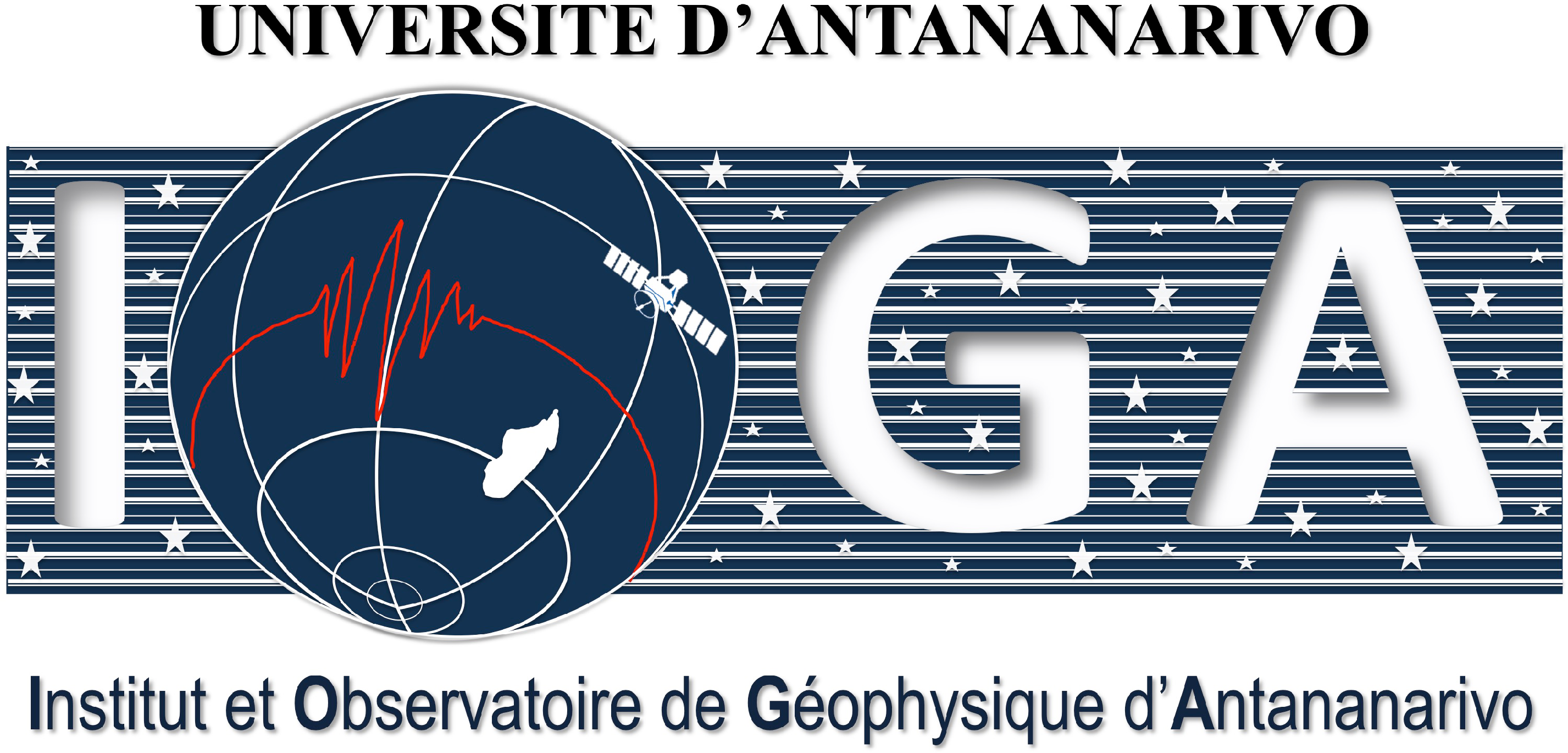 Results
O1.1-442
Variation of infrasound frequency from the week 15 (Mid-April) to week 44 (Early November)
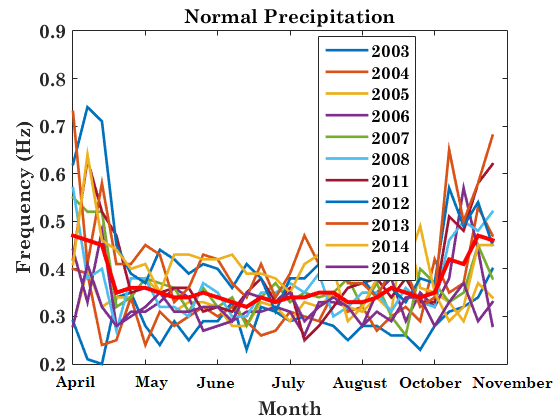 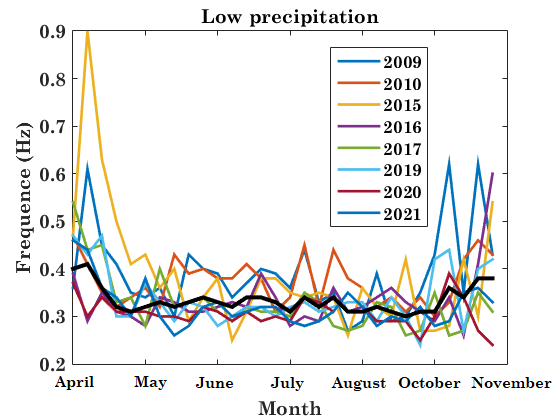 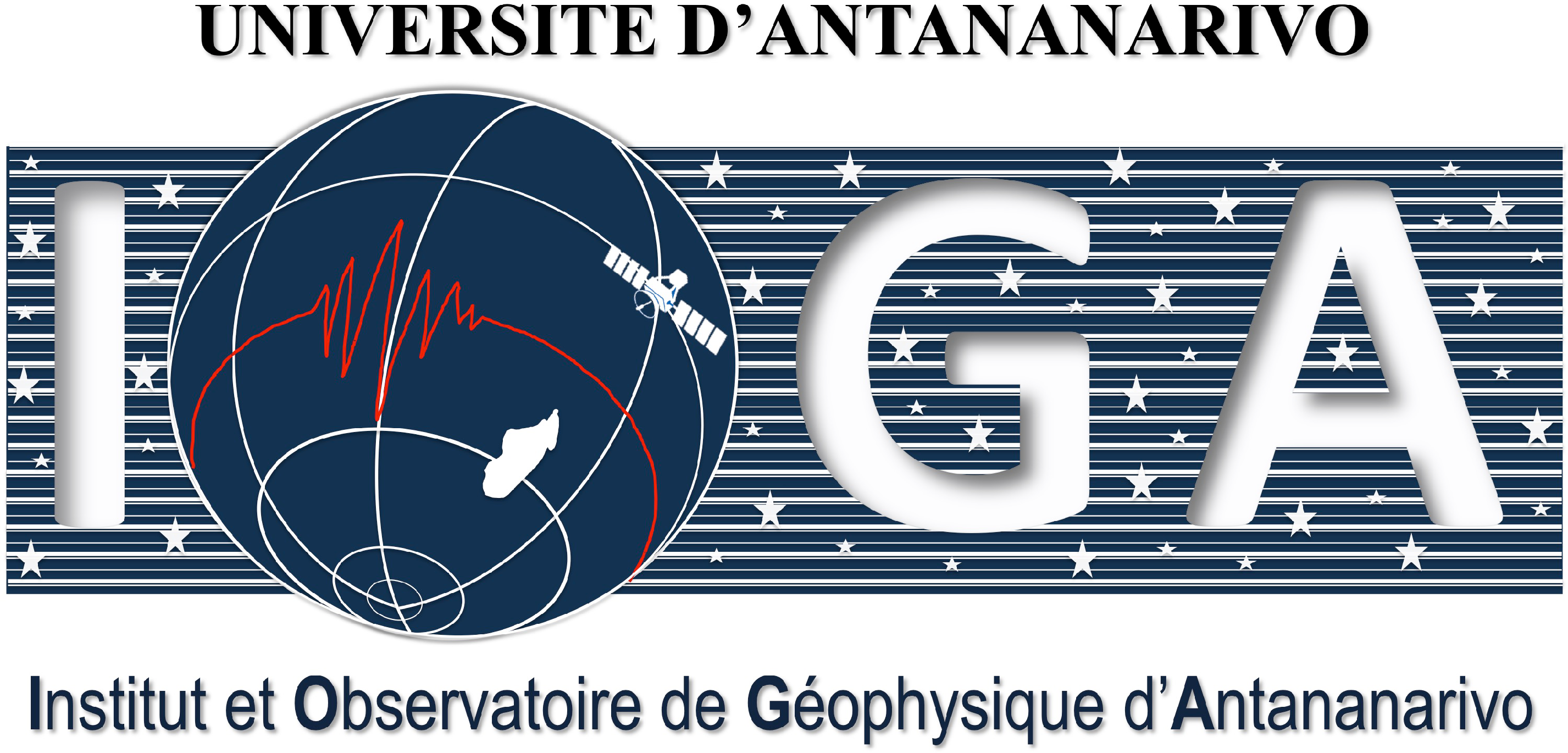 Discussion
O1.1-442
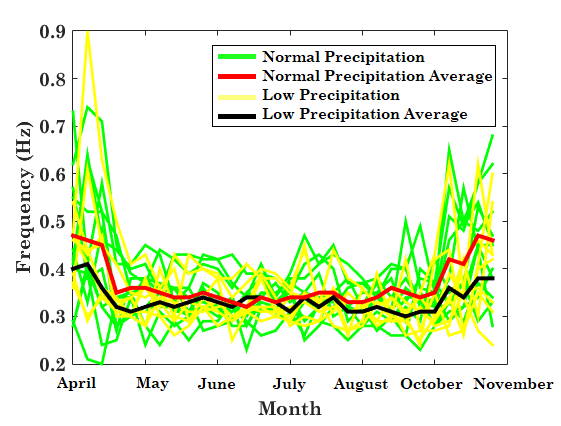 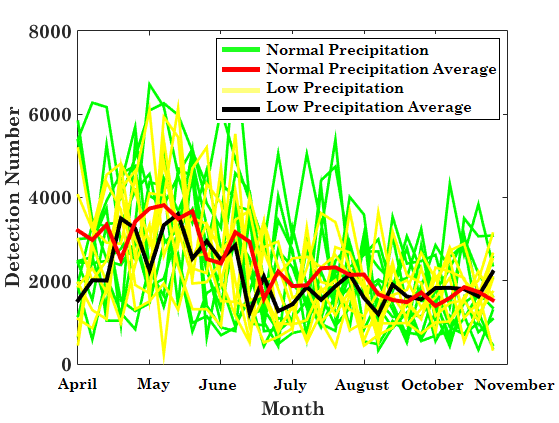 Standard deviation:
Normal precipitation 0.25 ≤ σ≤0.32
Low precipitation 0.22 ≤ σ ≤ 0.26
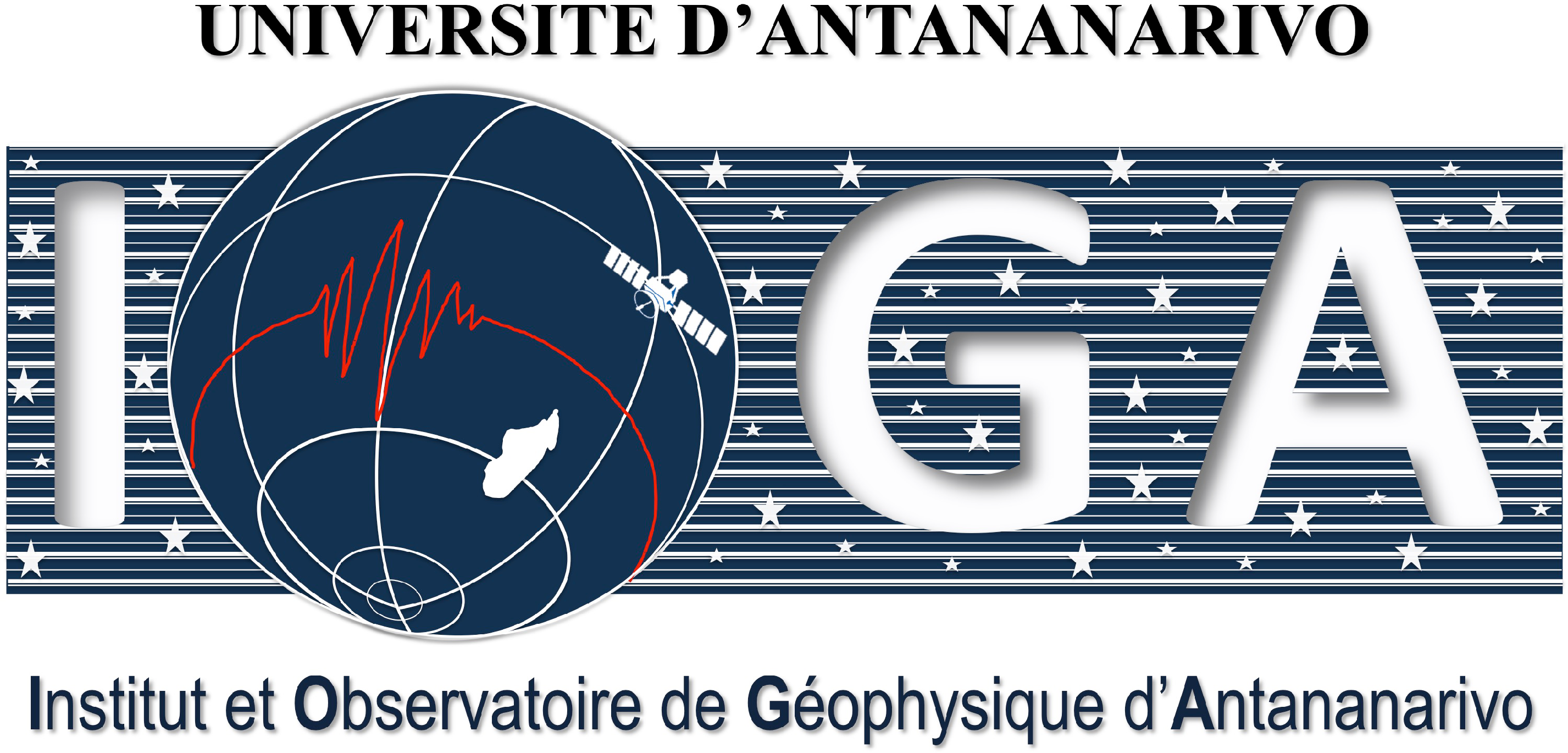 Conclusion
O1.1-442
Climate observation by infrasound is possible
First approach leads to a good results
Relationship between rainfall and infrasound is obvious 
Further study need to be undertaken